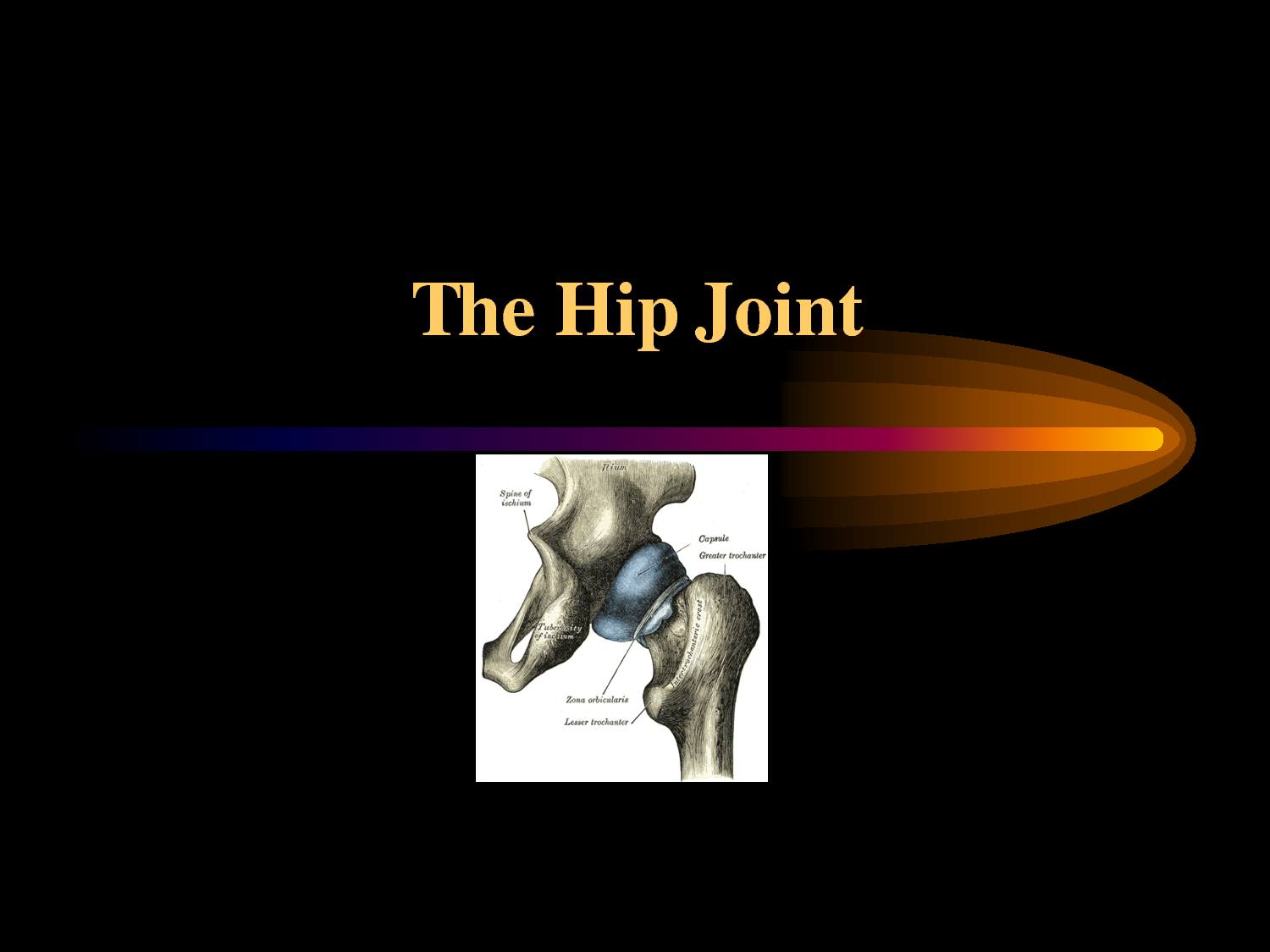 Dr P K Sharma
Professor
Department of Anatomy
K G M U , Lucknow
INTRODUCTION
Ball and socket type of synovial joint
Multiaxial
Range of motion  restricted (weight bearing)
BONES
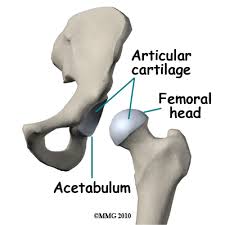 Femoral head ->1/2 of sphere-Ball  
Acetabulum-vinegar cup-Socket
 Head of the femur articulates with acetabulum
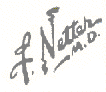 ARTICULAR SURFACES
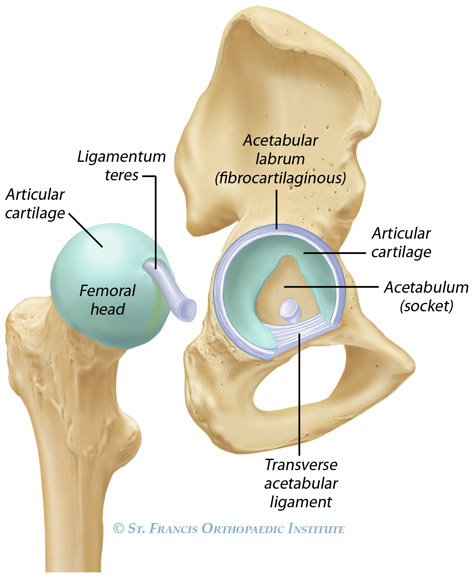 Head of Femur- hyaline cartilage
Nonarticular-fovea capitis
 
Acetabulum-
Articular surface -horse shoe shaped hyaline cartilage covered
LIGAMENTS OF HIP JOINT
Capsular ligament(joint capsule)
Ilifemoral ligament-ligament of Bigelow(strongest)
Pubofemoral ligament
Ischiofemoral ligament
Transverse acetabular ligament
Acetabular labrum
Ligamentum teres femoris.
CAPSULAR LIGAMENT
Strong dense fibrous 
   sac
Inner fibres circular,
 outer fibres longitudnal
 
ATTACHMENTS 
	Hip Bone- 
	Femur -
.
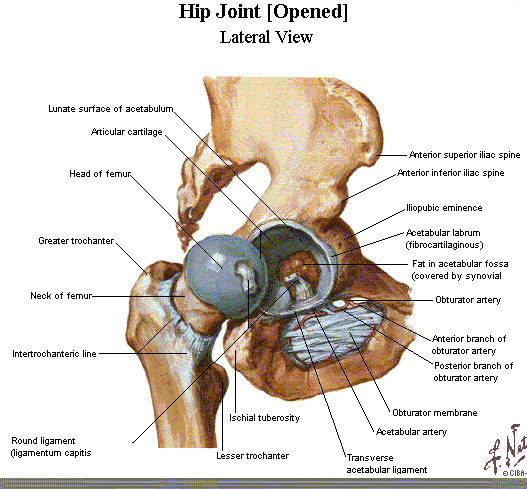 Hip Ligaments
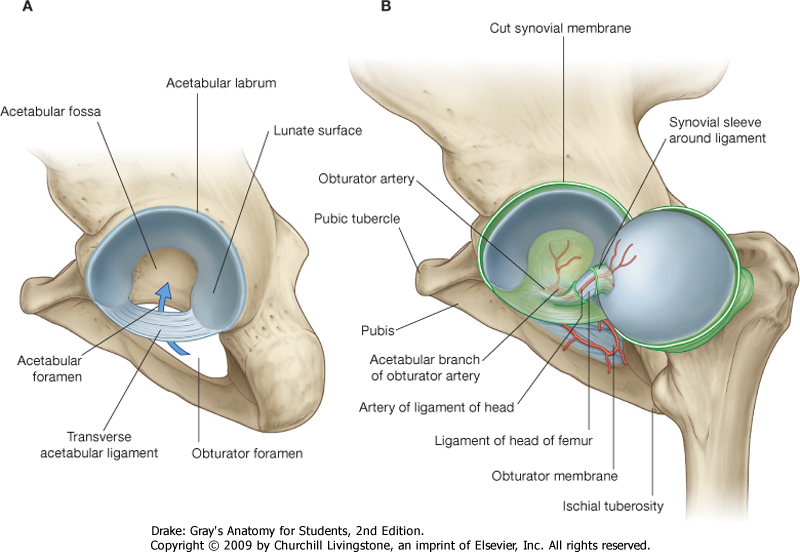 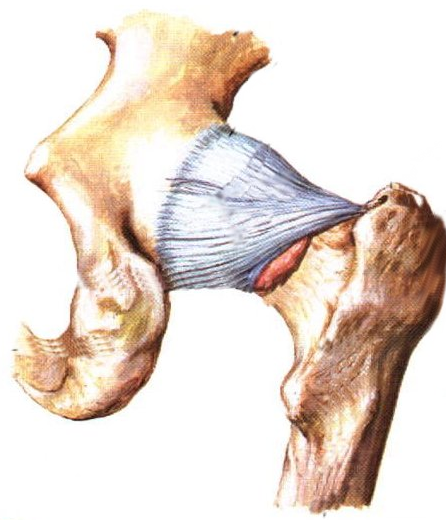 ischiofemoral ligament
Resists adduction and internal rotation.
Note:  none of these ligaments restrict flexion.
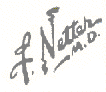 posterior view of right hip
ILIOFEMORAL LIGAMENT
Ligament of Bigelow
strongest 
Y shaped
Stem
Medial (vertical)
Lateralband(oblique)
intermediate thin stratum.
 Anteriorly blends with capsule
Prevents hyperextension of hip
PUBOFEMORAL LIGAMENT
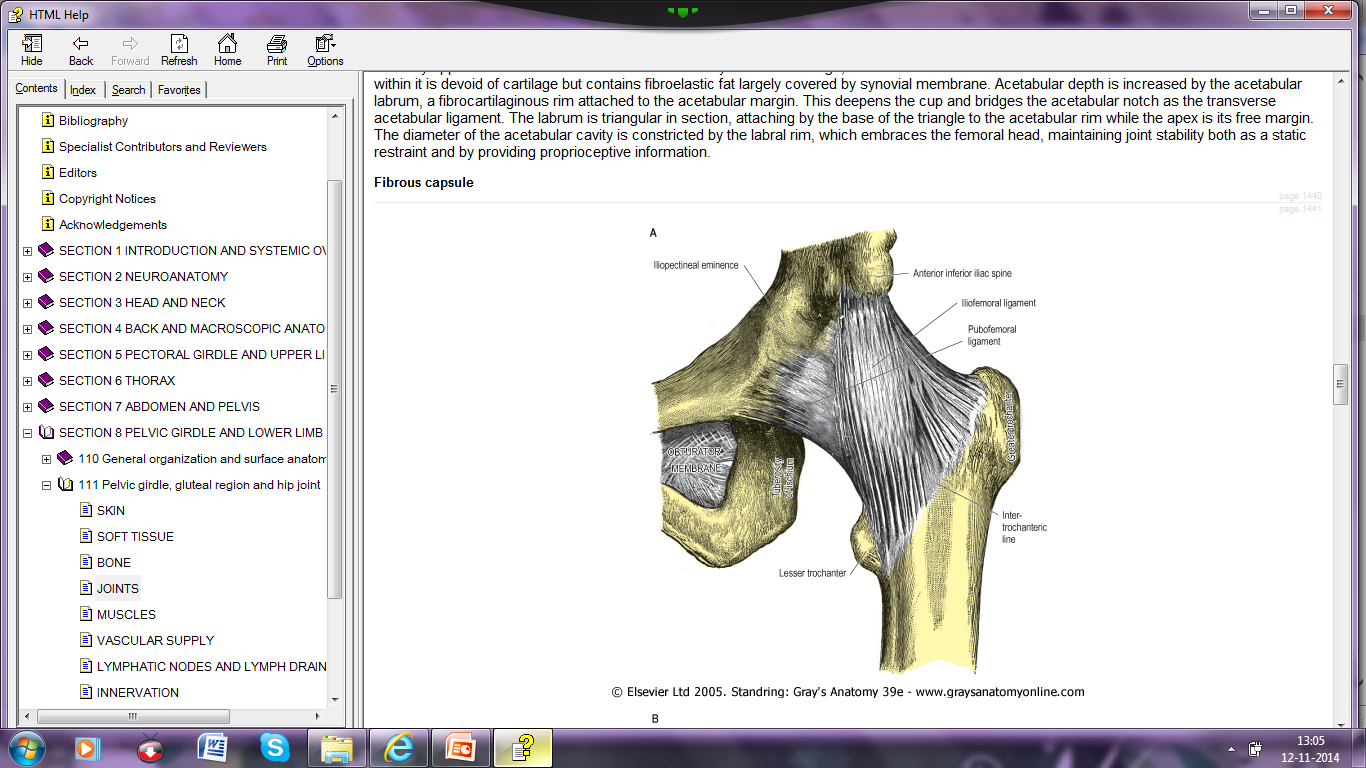 Base –iliopubic eminence,superior
 pubic ramus,obturator crest.

Blends with capsule deep to medial band of iliofemoral.
Resists abduction and some external rotation.
ISCHIOFEMORAL LIGAMENT
Weak 
Supports capsule from behind
From ischium, fibres spiral behind femoral neck attach to greater trochanter
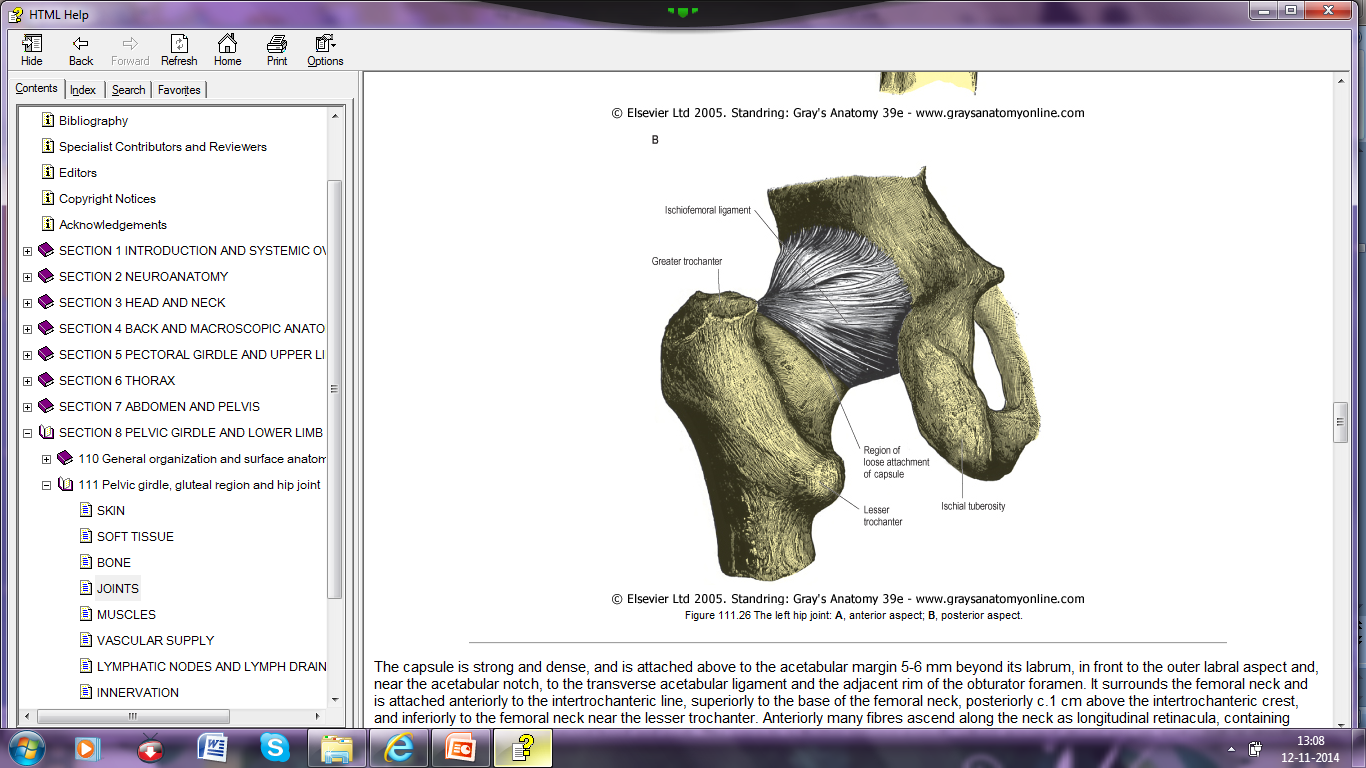 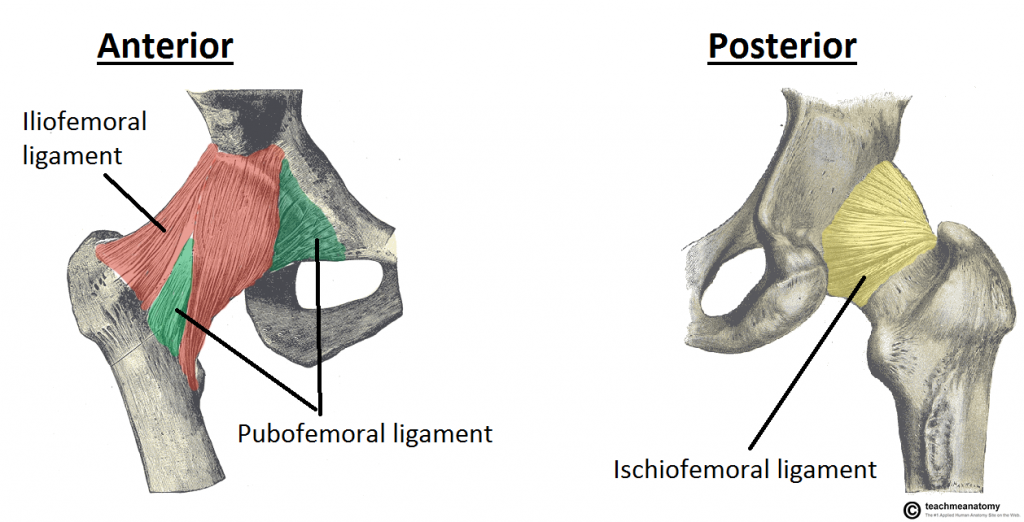 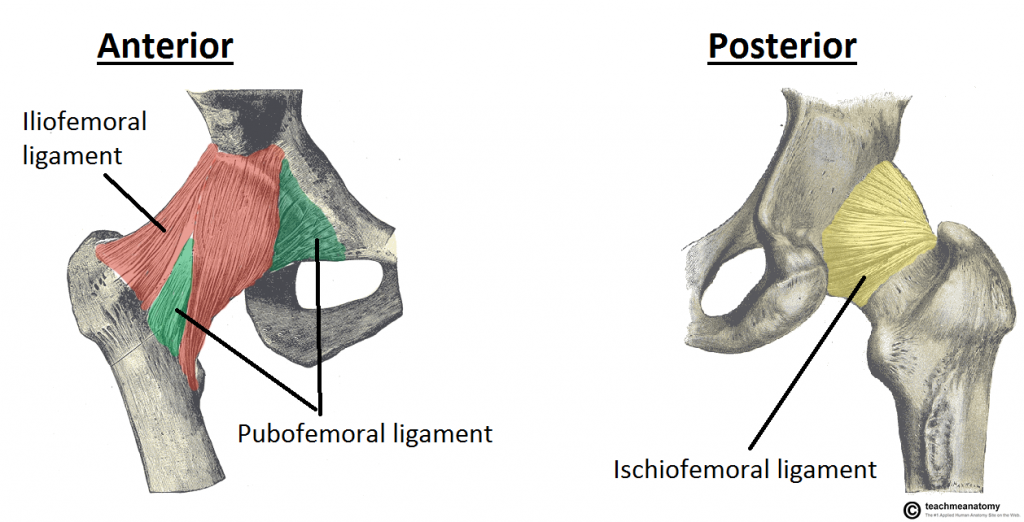 OTHER LIGAMENTS
A-Round lig/lig.teres  femoris

B-Acetabular labrum

 C-transverse acetabular ligament
B
A
C
STABILITY OF HIP JOINT
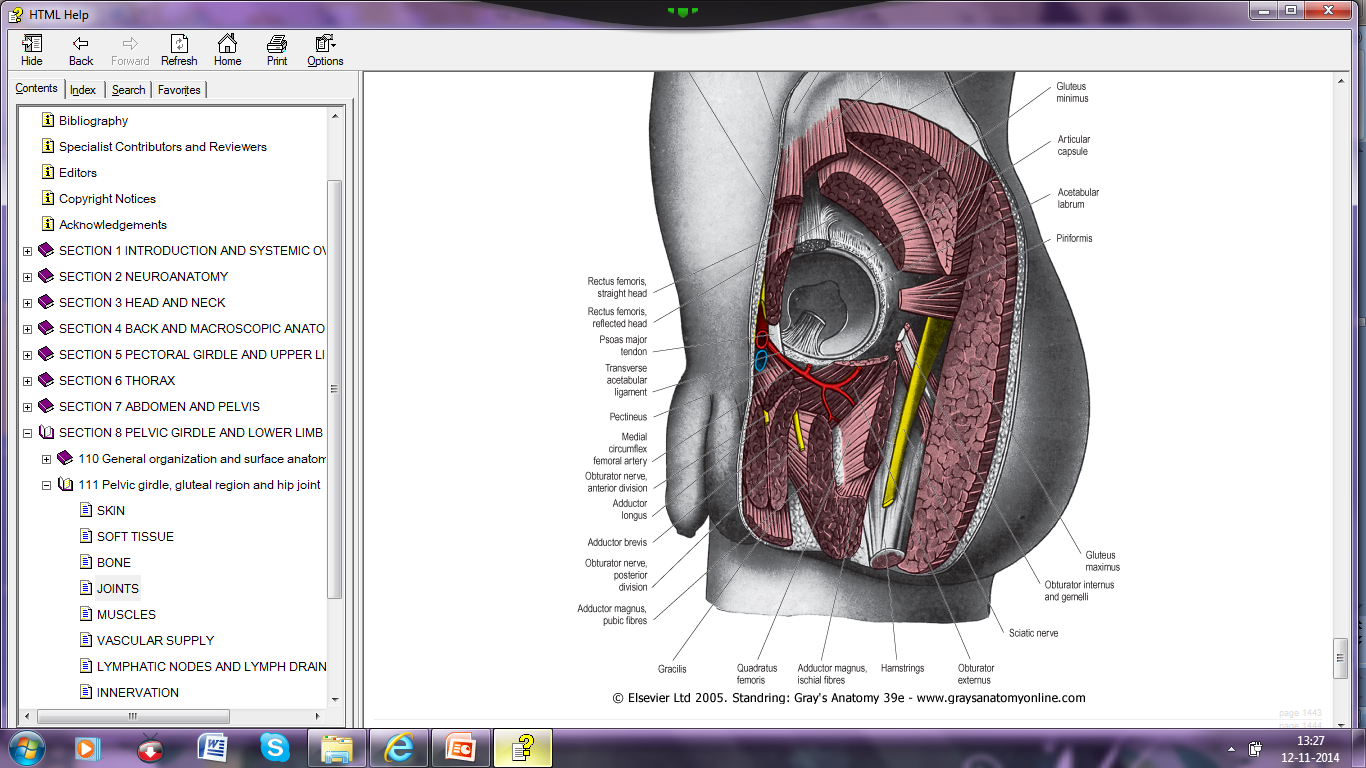 Depth of articular socket
Strong lig.-
Muscles-
Length ,obliquity of femur neck.
BURSAE AROUND HIP JOINT
Subgluteal/ischial bursa
Subpsoas/iliopsoas
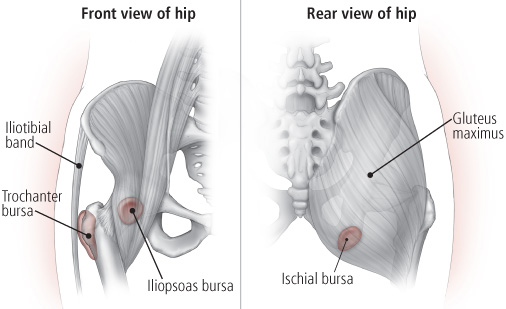 ARTERIAL SUPPLY
Medial circumflex  
  femoral
Lateral circumflex  
  femoral
 Obturator artery
 Superior 
 Inferior gluteal
 Nutrient artery
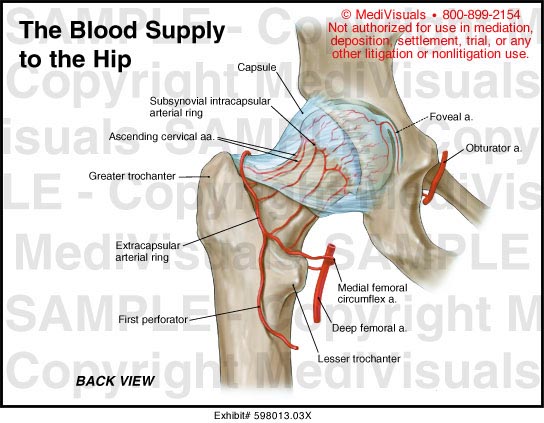 [Speaker Notes: Blood supply best]
NERVE SUPPLY
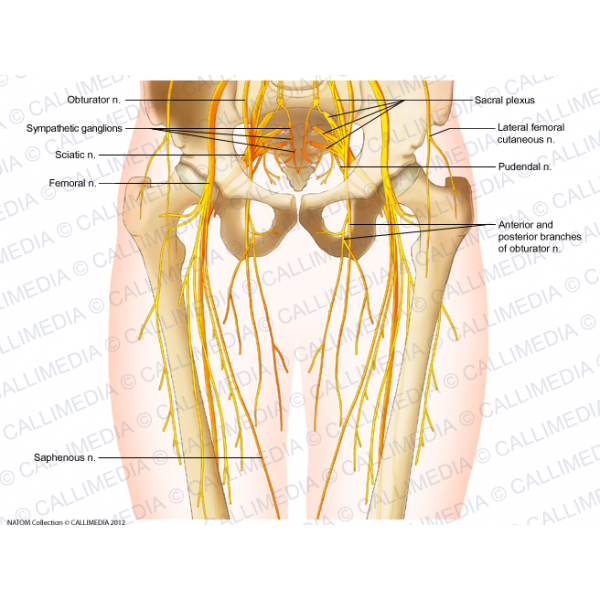 MOVEMENTS AND RANGE
FLEXORS
EXTENSORS
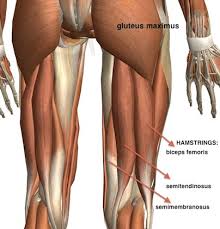 ABDUCTORS
ADDUCTORS
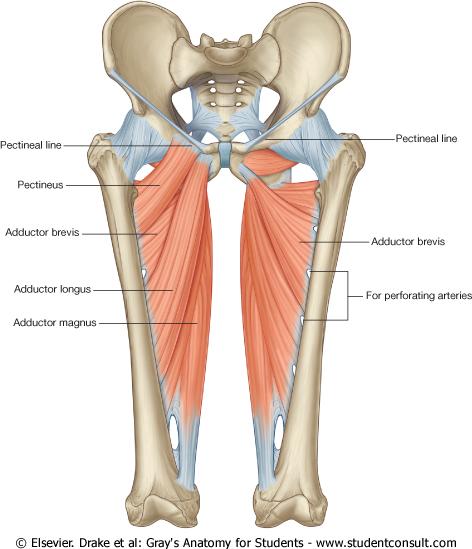 LATERAL ROTATORS
MEDIAL  ROTATORS
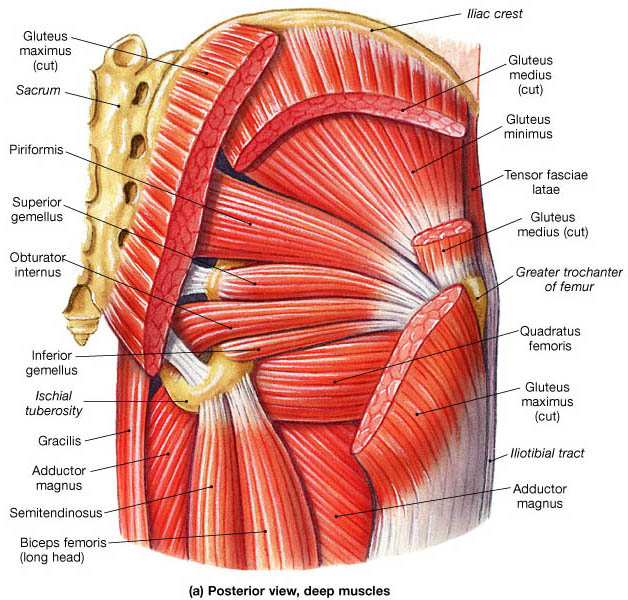 APPLIED ASPECTS
Dislocation(congenital,acquired)
Perthes disease(pseudocoxalgia)
Coxa vera and coxa valga
Osteoarthritis
Fracture neck femur
CONGENITAL DISLOCATION
Loose joint capsule  
 Hypoplastic head


 Externally rotated 
  short limb
 Inability to abduct 
Assymmetry of skin folds of thigh
AQUIRED DISLOCATION
Posterior(most common)
Joint flexed, adducted, medially rotated –
Traumatic- Car driver, dashboard strike-Femur head forced out of acetabulum ,capsule tear is posterioinferiorly.
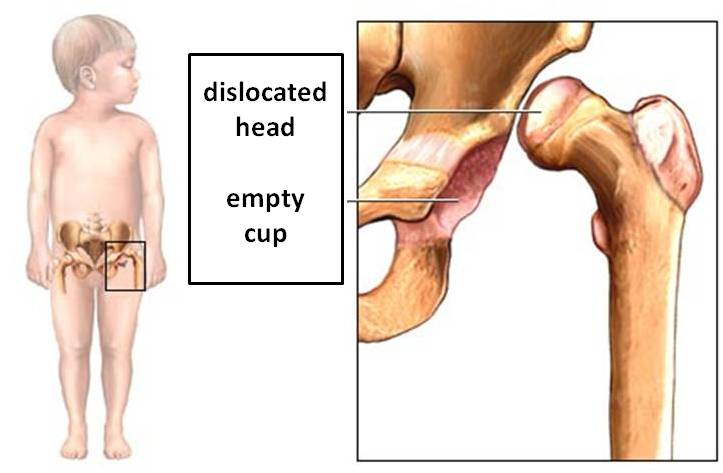 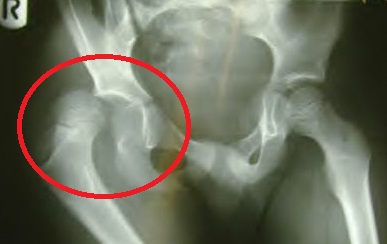 PERTHES DISEASE
Destruction,flattening of  head of femur
Increased joint space
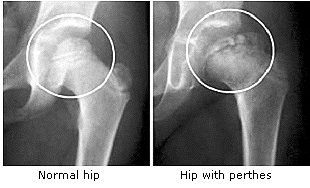 COXA VARA
In case  of Fracture
 femur neck
Perthes disease
COXA VALGA
Seen in congenital dislocation of hip,rickets- softening neck of femur
OSTEOARTHRITIS
Old age
Osteophytes grow on    
  articular ends- 
	painful, limiting movement .
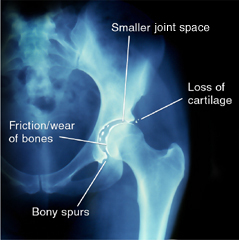 FRACTURE NECK OF FEMUR
Intracapsular-
Subcapital(avascular necrosis most common)
Cervical
Basal/intertrochantric
 Extracapsular-old age
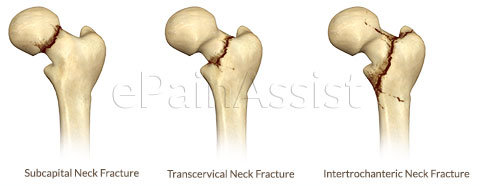 SHENTON’S LINE
DISRUPTED CURVE
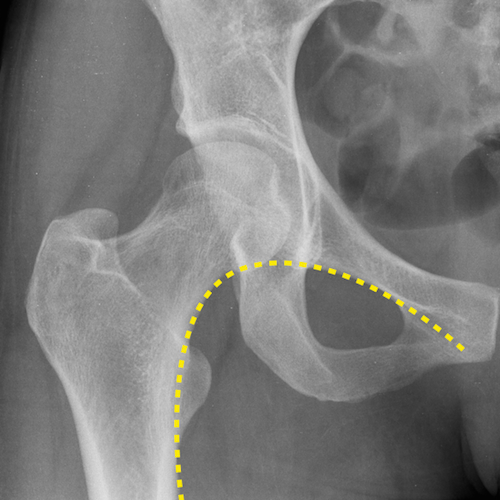 In case of dislocation and in fracture neck femur.
[Speaker Notes: shento]
TRENDELENBURG SIGN
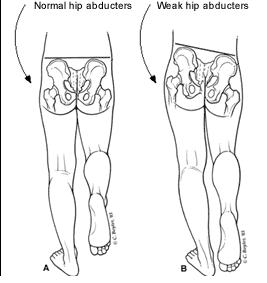 SHOEMAKER’S LINE
Straight line from tip of greater trochanter to ASIS upto umblicus.
If G.T. elevated in fracture neck
Line passes below umblicus.
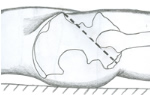 [Speaker Notes: shoe]
MCQ’S
Iliofemoral ligament takes origin from


A. Iliopubic rami
B. Posterior inferior iliac spine
C. Anterior superior iliac spine
D. Anterior inferior iliac spine
Lurching gait is seen and trendelenburg sign is positive in paralysis of all EXCEPT

A. Gluteus maximus 
B. Gluteus minimus
C. Gluteus medius
D. Tensor fasciae latae
Amongst the following muscles which muscle is a medial rotator of thigh

A. Quardratus femoris
B. Piriformis
C. Gluteus medius
D. Obturator internus
The hip joint most commonly dislocates in the following direction

A. anterior
B. posterior
C. superior 
D. inferior
Hyperextension at hip joint is prevented by

A. Iliofemoral ligament
B. Ischiofemoral ligament
C. Pubofemoral ligament
D. Capsular ligament